ПОРЯДОКвикористання коштів  з обласного бюджету для  часткового відшкодування вартості витрат на сертифікацію відповідності виробництва органічної продукції та часткового відшкодування вартості органічного насіннєвого матеріалу сільськогосподарським підприємствам
Компенсація з обласного бюджету надається сільськогосподарським підприємствам, які мають до 1 тис. га земель сільськогосподарського призначення під органічним виробництвом:
у розмірі 50 % у національній валюті понесених витрат, включаючи ПДВ,  із проведенням  та підтвердженням відповідності виробництва органічної продукції (сировини) та видачою сертифіката відповідності у рослинництві, тваринництві та переробці сільськогосподарської продукції, але не більше 50 тисяч гривень одному суб’єкту господарювання;
у розмірі 20% вартості придбаного насіннєвого матеріалу, включаючи ПДВ, але не більше 400 грн. на 1 га.
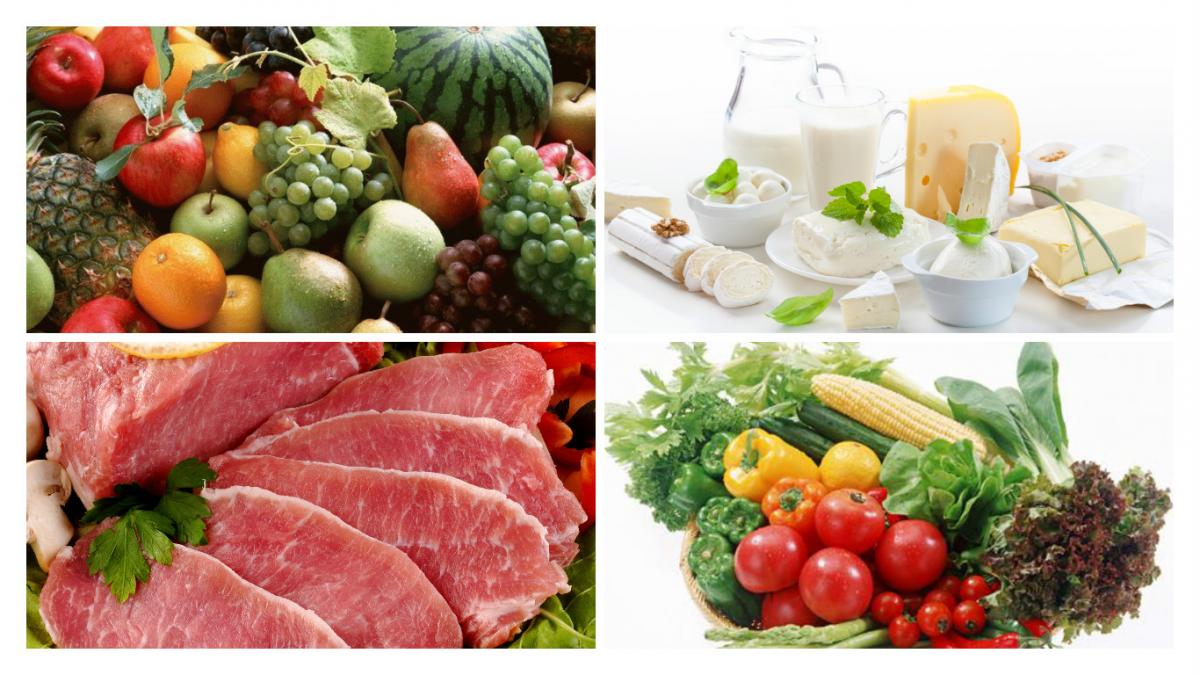 Часткове відшкодування витрат, понесених у зв’язку із підтвердженням відповідності виробництва органічної продукції (сировини) та видачею сертифіката, в тому числі в перехідний період здійснюється по договорам, що укладались із відповідним сертифікаційним органом;часткове відшкодування вартості закупівлі органічного насіннєвого матеріалу  починаючи з 01.01.___ року, у якому проводиться відшкодування, здійснюється у відповідності до представлених накладних та платіжних доручень на придбане насіння і садивний матеріал.
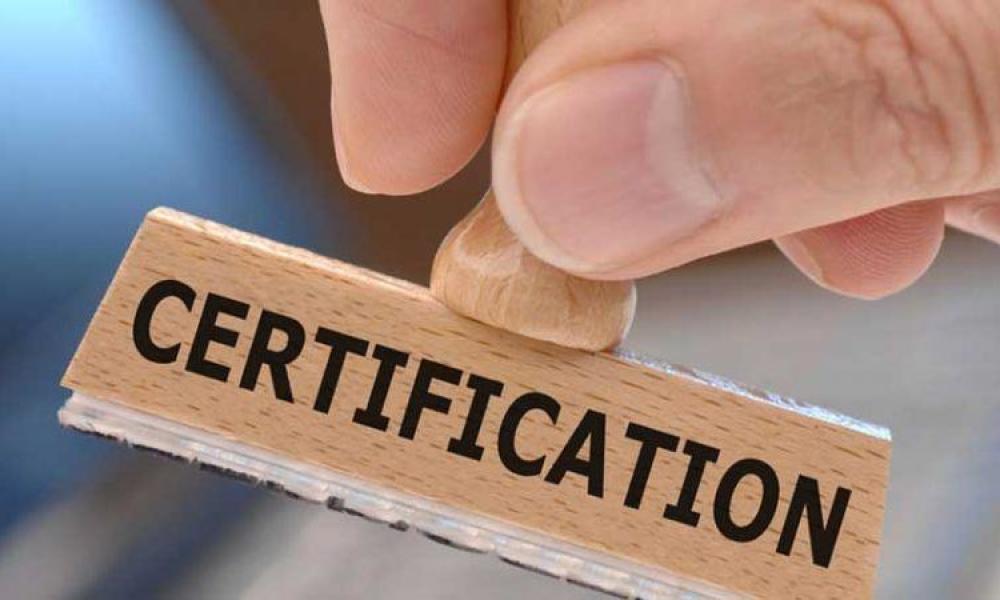 Для отримання компенсації сільськогосподарським підприємствам необхідно подати до комісії наступні документи :
- заявку на отримання компенсації;
- копію витягу з Єдиного державного реєстру юридичних осіб (для підтвердження реєстрації та території області);
- довідку про банківські реквізити сільськогосподарського підприємства;
- копію договору між сільгоспвиробником та відповідним сертифікаційним органом на проведення робіт із підтвердження відповідності виробництва органічної продукції (сировини) та видачі сертифіката, у тому числі    у перехідний період;
- копії платіжних документів, що підтверджують сплату відповідних грошових коштів згідно з договором;
-  копії отриманих сертифікатів;
- довідку з місцевих органів фіскальної служби про відсутність заборгованості зі сплати податків до бюджету;
- письмове зобов’язання про повернення у місячний термін до обласного бюджету коштів у 
разі встановлення контролюючими органами факту їх незаконного отримання або недотримання умов Порядку.
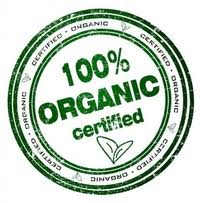 Для отримання часткової компенсації витрат, понесених на придбання органічного насіння і садивного матеріалу необхідно додатково подати такі документи:
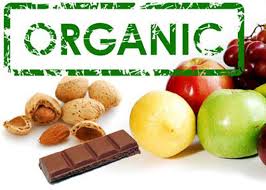 заповнену форму державного статистичного спостереження 
№ 4- с/г «Посівні площі сільськогосподарських культур під урожай 20__ року»;
документи, що підтверджують придбання органічного насіння і садивного 
матеріалу (копія сертифікату продавця на вирощений органічний насіннєвий та 
садивний матеріал ); 
накладні та платіжні доручення (при наявності товарно-транспортні накладні) 
на придбане насіння і садивний матеріал.
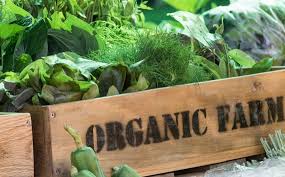 Прийом заяв розпочинається з дня публікації оголошення, а закінчується  - за 10 робочих днів до початку проведення останнього засідання комісії. 
Засідання комісії проводяться у міру потреби, а останнє засідання  –  до 25 грудня.
Документи до обласної комісії приймаються за адресою:
м .Житомир, вул. Мала Бердичівська, 25, каб. 207.
Телефон для довідок : (0412)47-46-15
Департамент агропромислового розвитку та економічної політики Житомирської обласної державної адміністрації